Проектная деятельность        10 класса «В»
2013-2014
Наши проекты:
«Мониторинг указательных баннеров муниципального района Аэропорт»
Абросимова Кристина, Токарева Анастасия
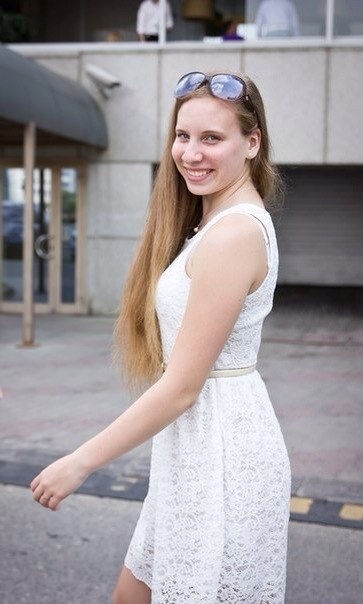 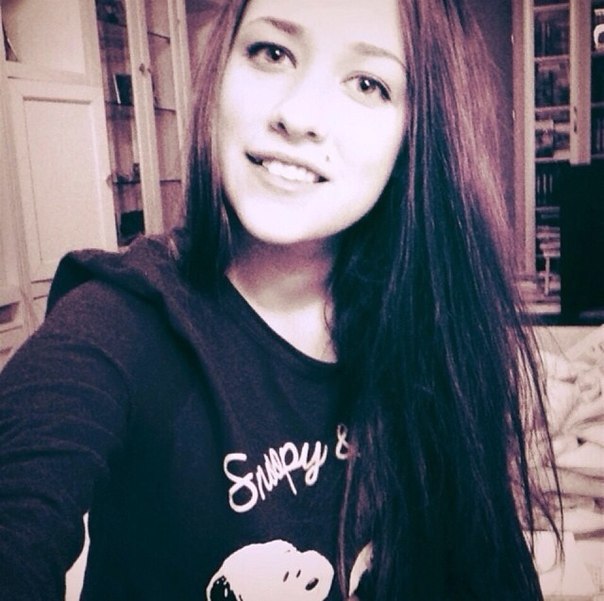 «Мосты России»
Махмудов  Арби, Махмудов Анзор, Когане Алина,  Демьянова Юлия, Темнов Никита, Чайкин Глеб
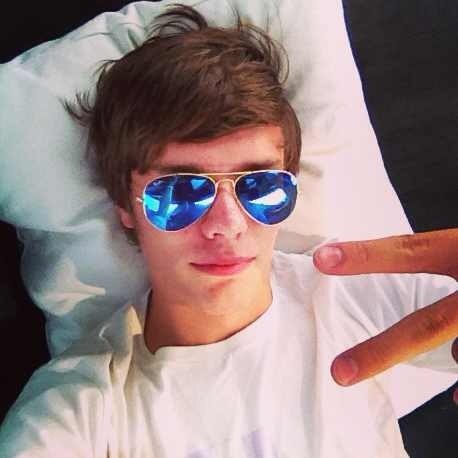 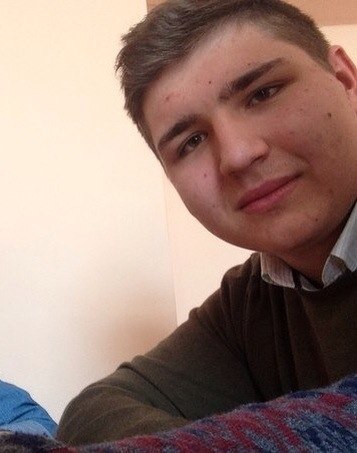 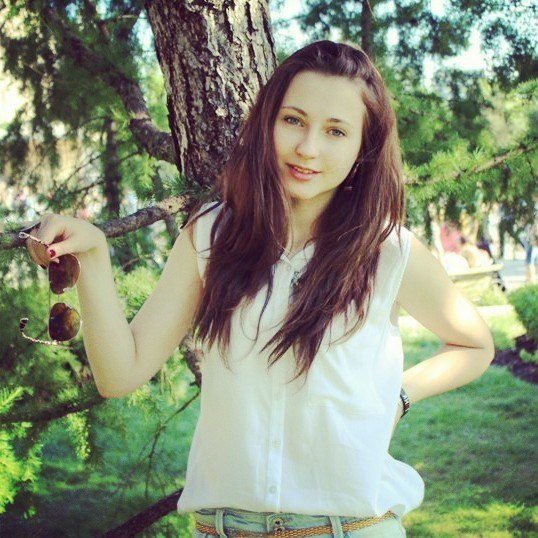 «Рациональный потребитель»
Донцу Яна, Орленко Анастасия, Желуницин Никита, Лелюхин Иван
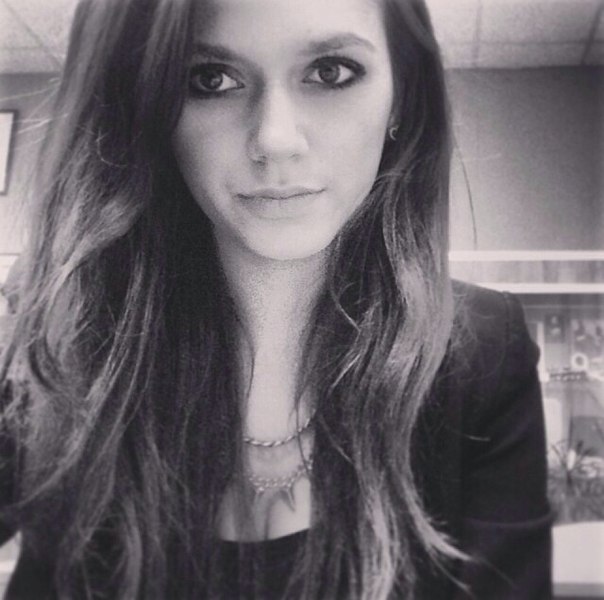 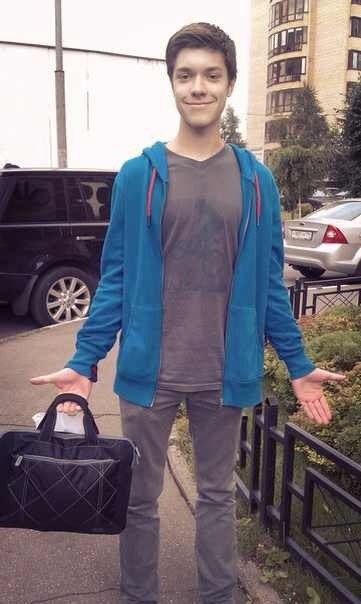 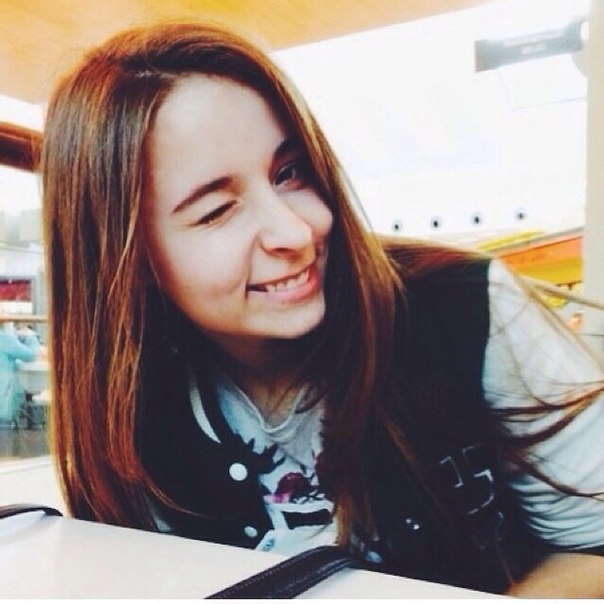 «Интернет не во вред»
Плуталова Анастасия, Малич  Даниил
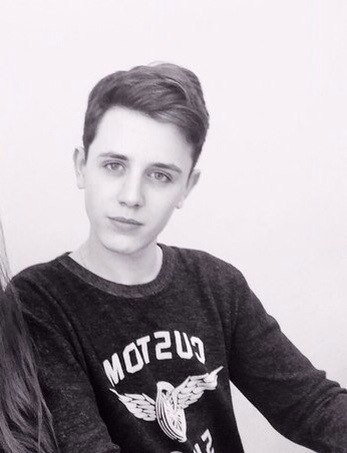 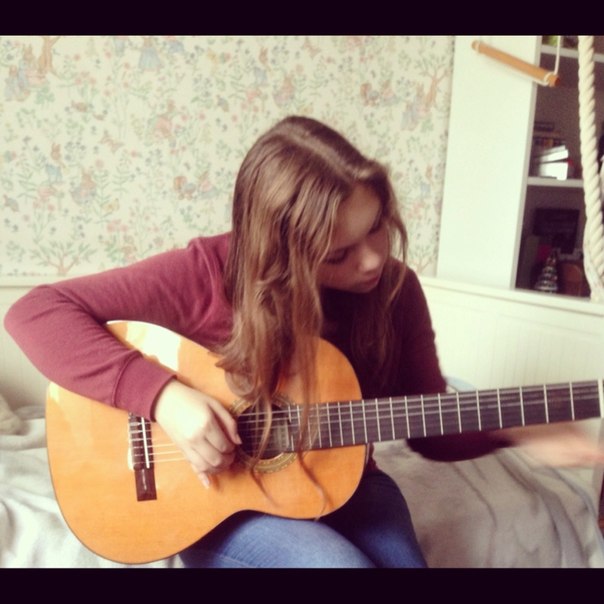 «Шахматы- больше, чем игра»
Федосеева Анастасия
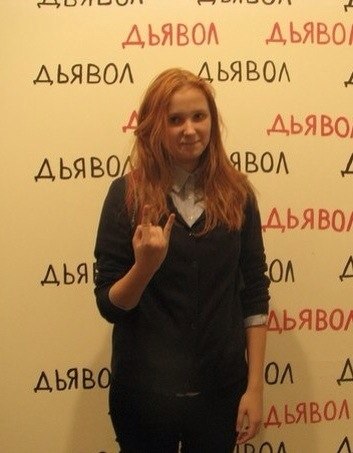 «Предпринимательство России»
Сутягина Оксана, Королевцев Андрей
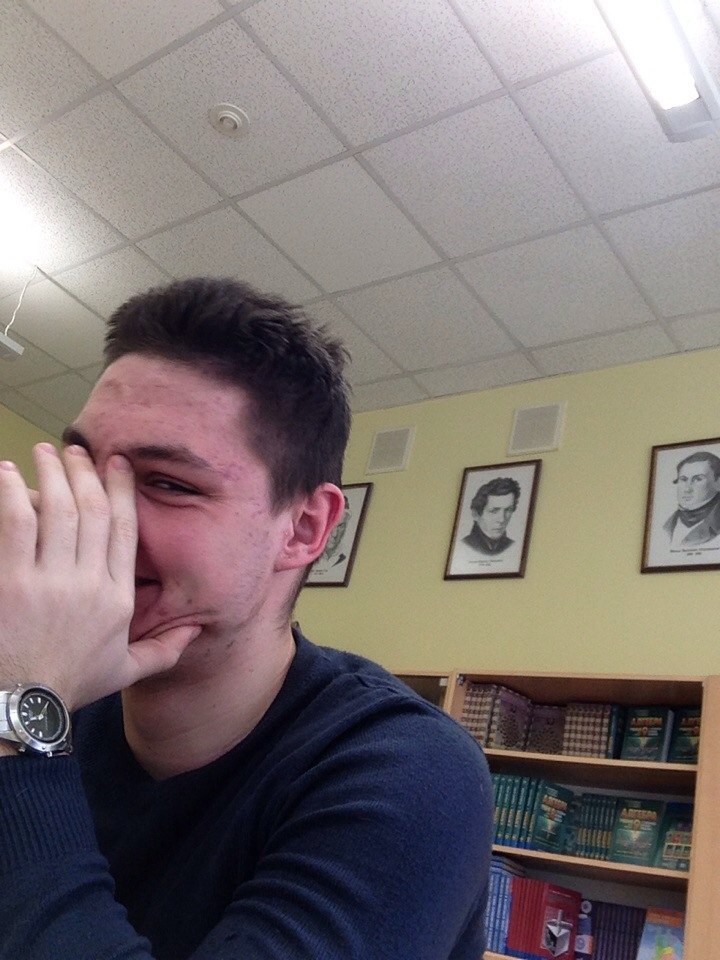 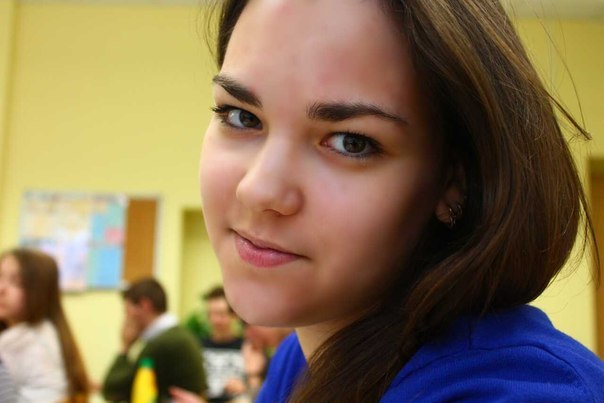 «Мир выбирает Путина!»
Воронина Валентина
Победитель номинации:
« За патриотизм и социальную значимость»
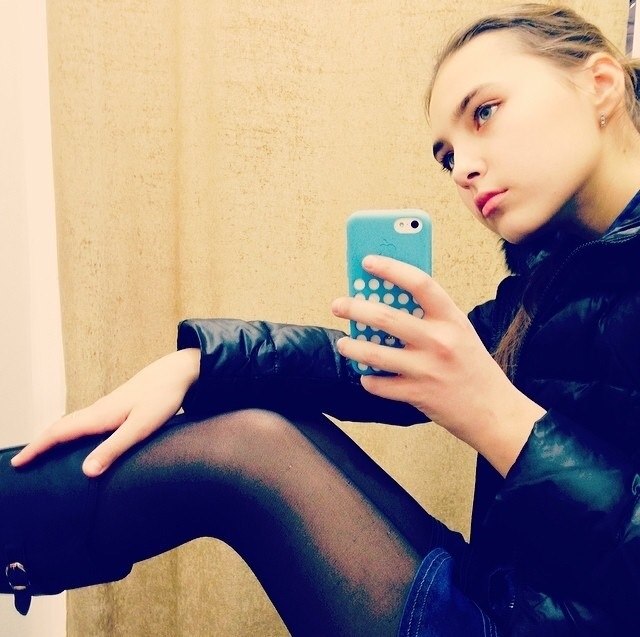 Спасибо за внимание!